Wednesday
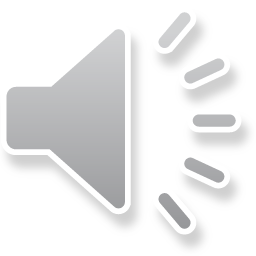 Press the speaker to hear your instructions  for all maths lessons.
06/01/2021
Next Steps
Group 2
Round these numbers to the nearest 100
	164
	85	
	478	
	233

2)  Complete the part whole model.
Group 1
Complete the sequence.
            10, 20, 30, 40, _____, _____
answer
answer
answer
answer
answer
2)   How many tens are in 38?
answer
answer
3)	Complete the part-whole model.
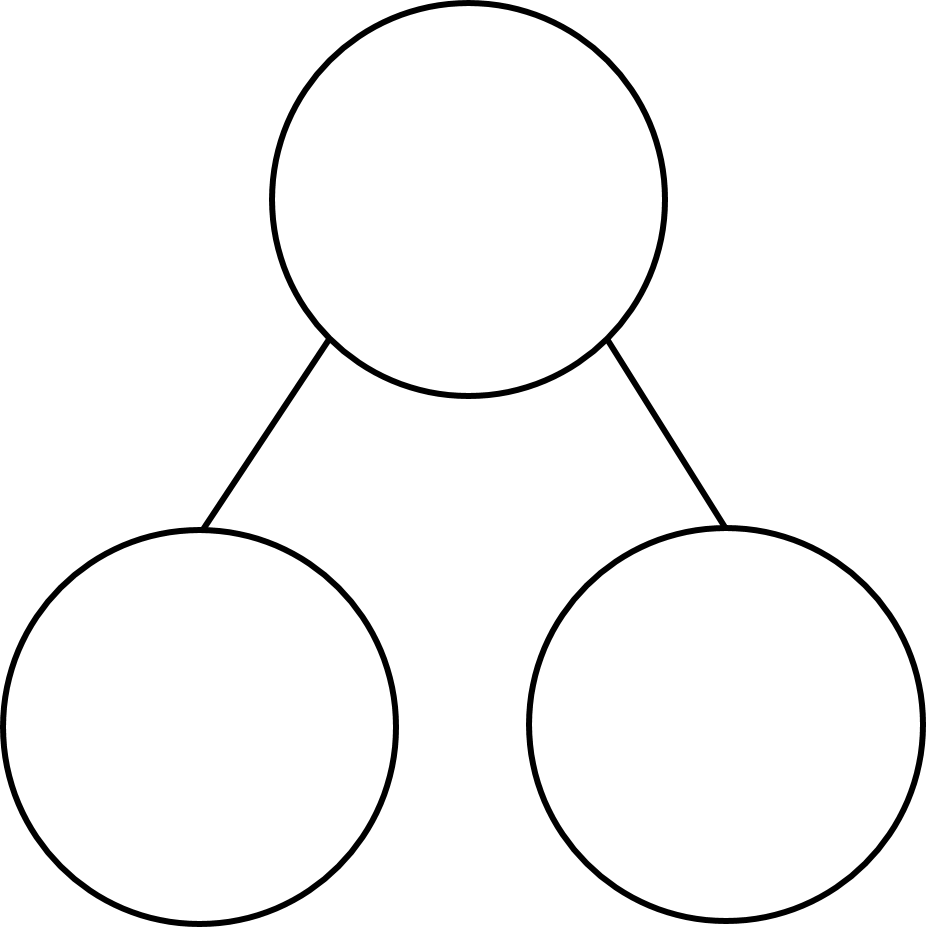 72
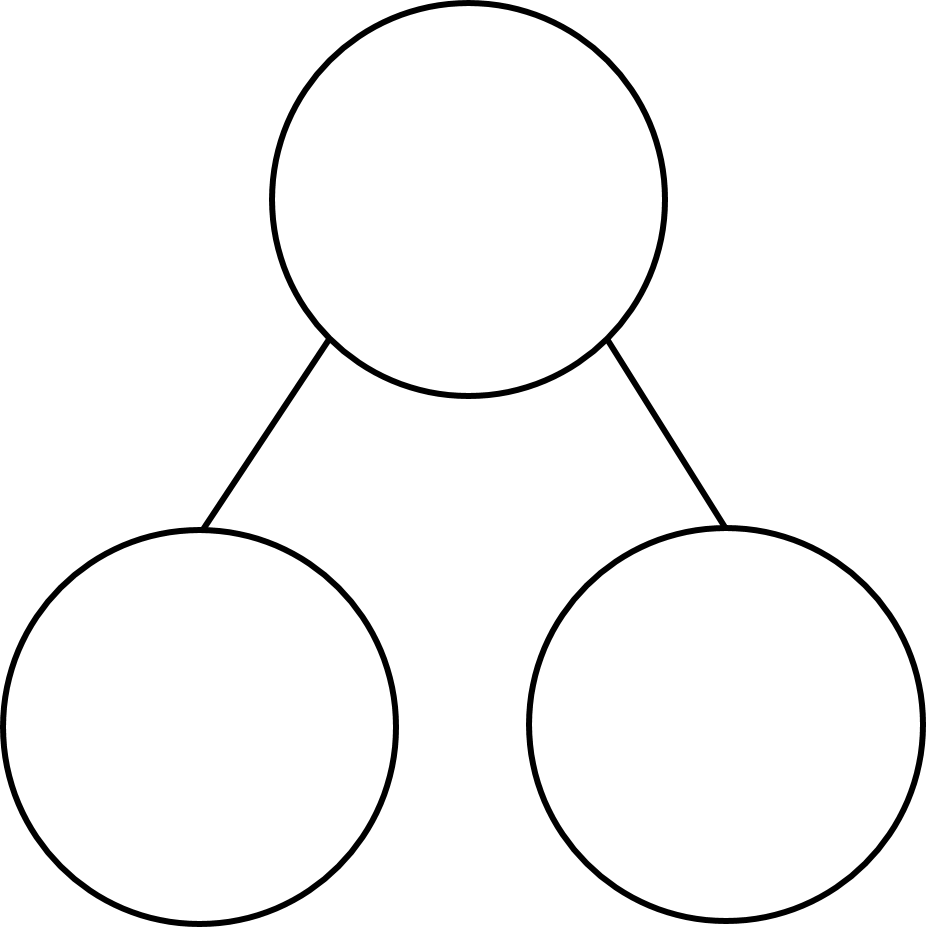 185
2 ones
answer
answer
answer
Group 2
Group 1
Round these numbers to the nearest 100
	164 200
	85	100
	478	500
	233 200

2)  Complete the part whole model.
Complete the sequence.
            10, 20, 30, 40, _____, _____
60
50
2)   How many tens are in 38?
3 tens
3)	Complete the part-whole model.
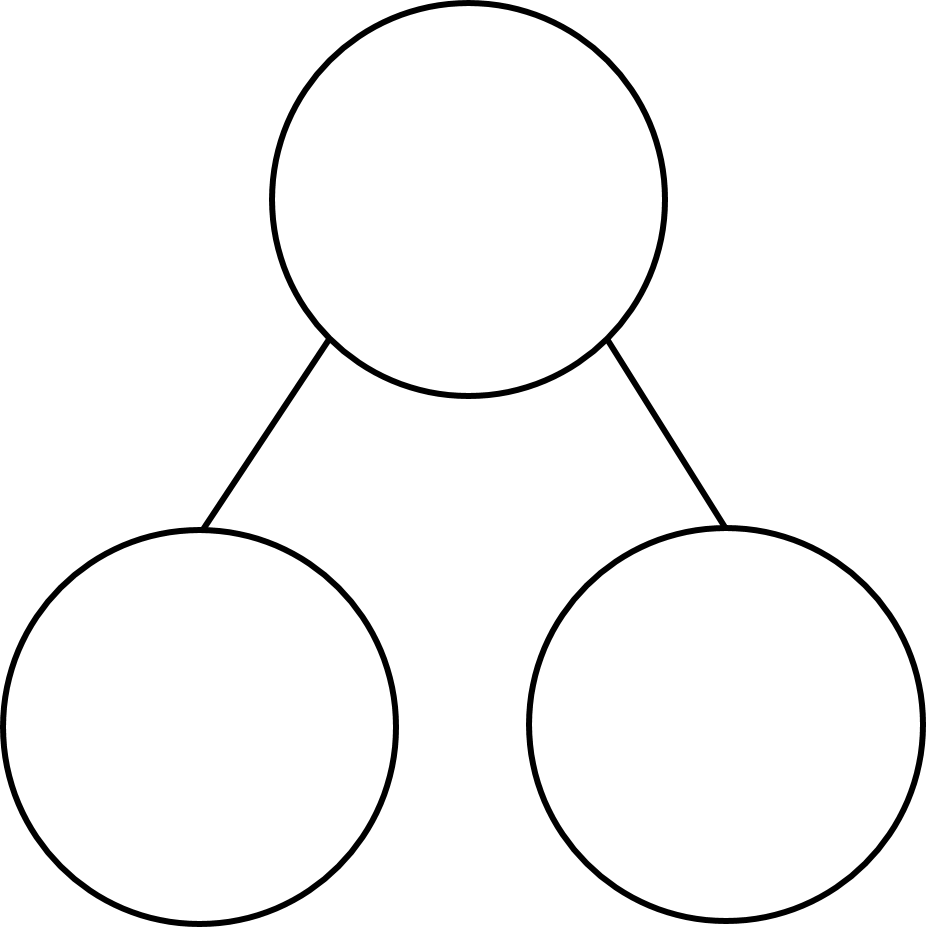 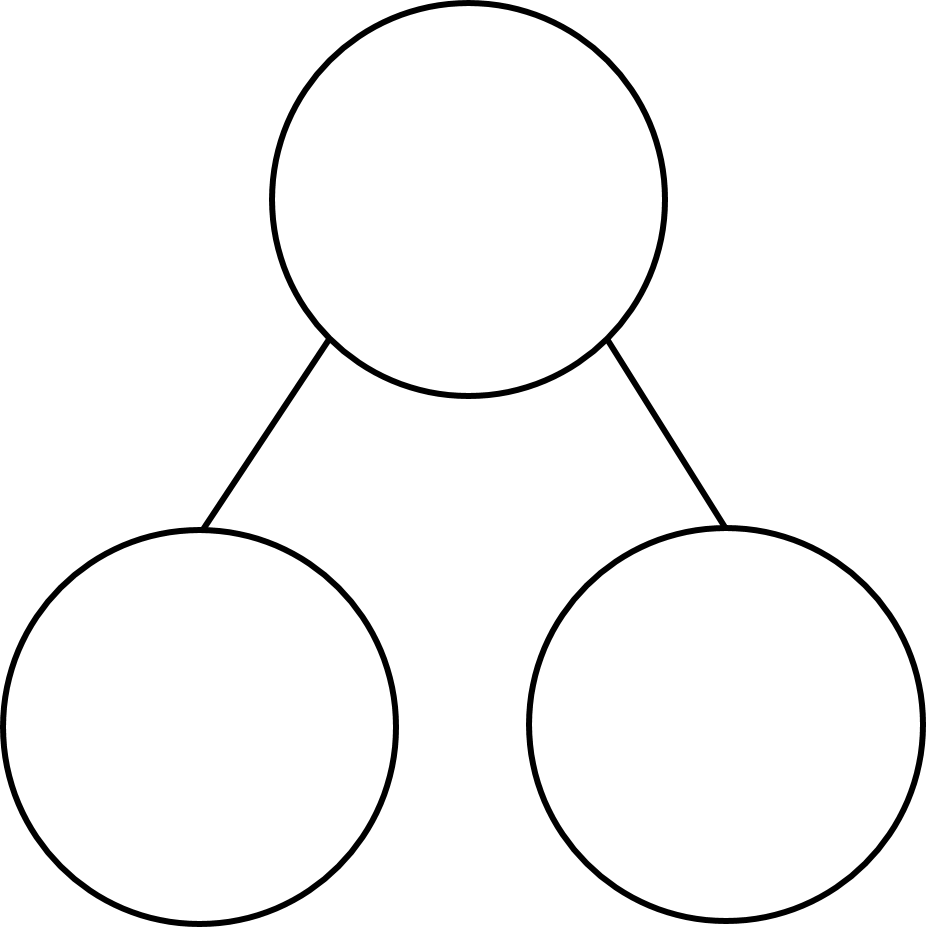 72
185
e.g.
2 ones
7 tens
100
85
Equivalent Lengths – mm & cm
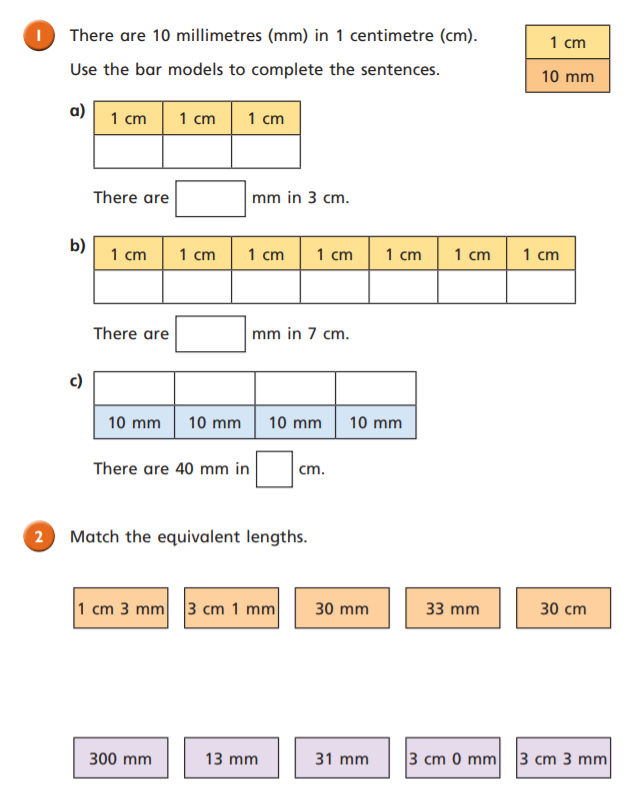 Click me for Q2
a
a
a
a
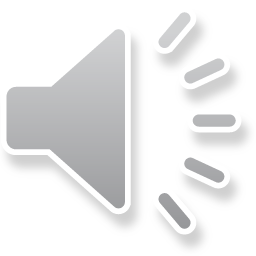 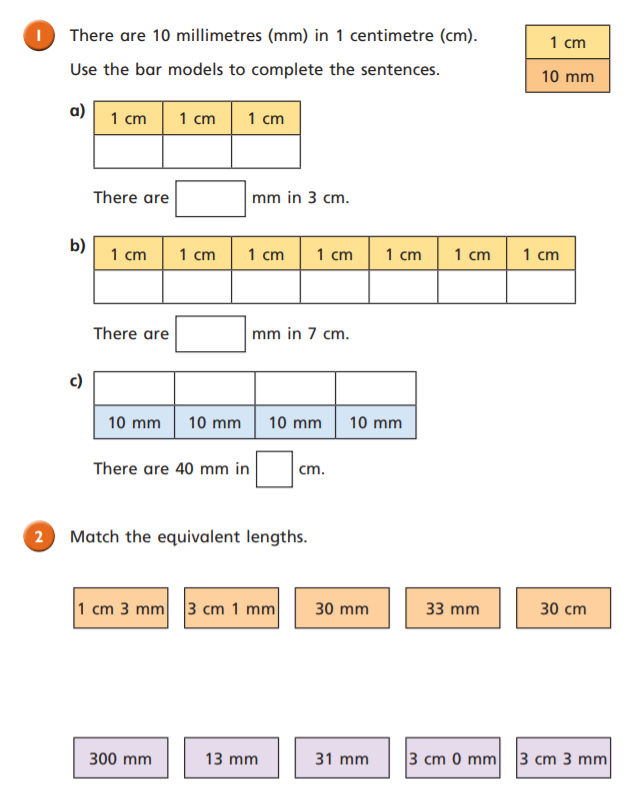 a
a
a
a
a
a
a
a
a
a
a
a
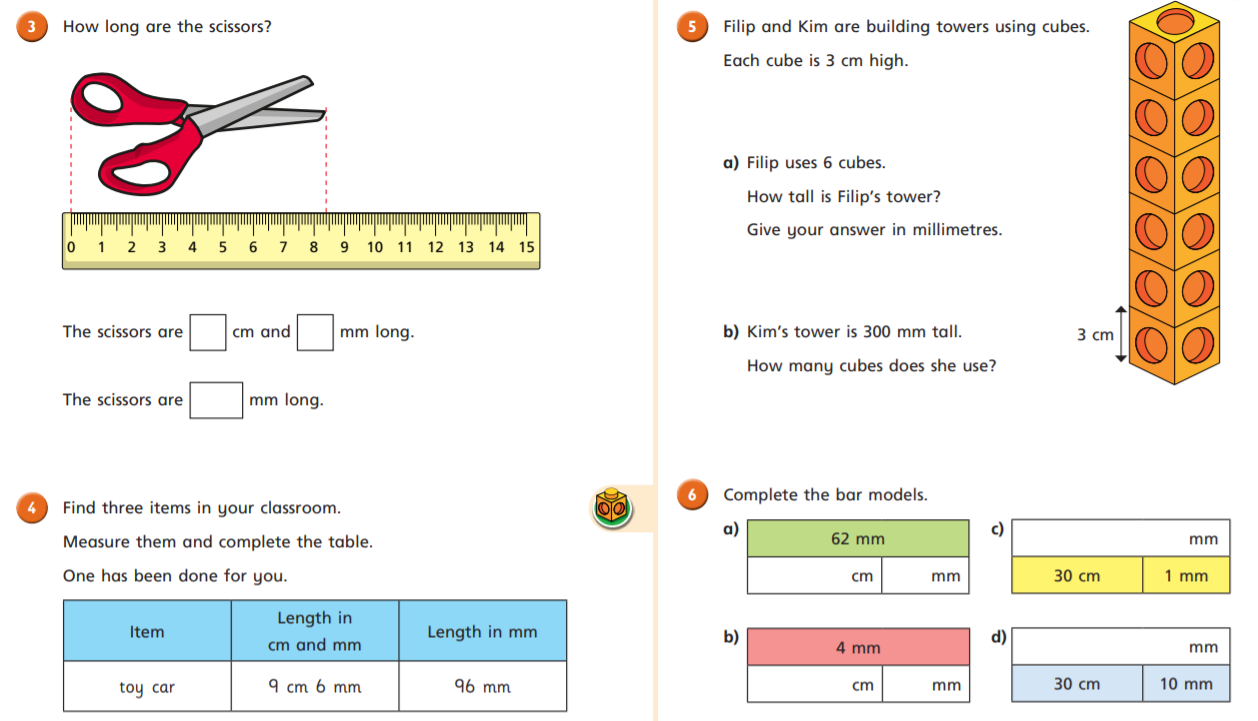 answer
a
a
answer
a
house
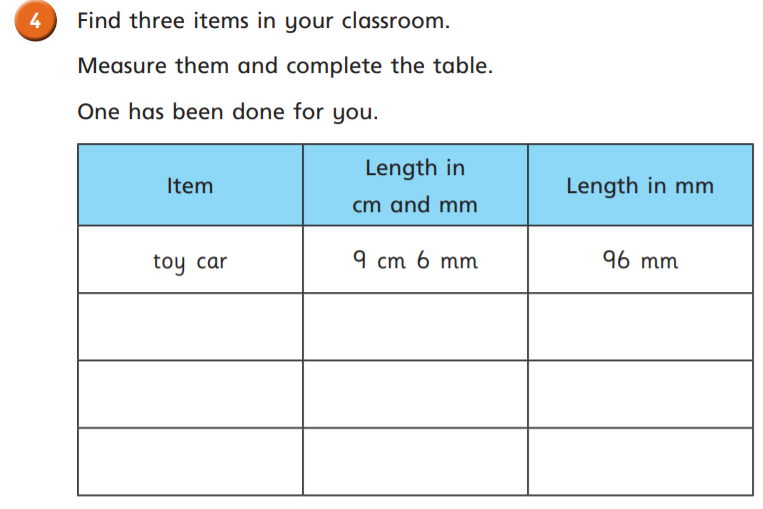 a
a
a
answer
answer
answer
a
answer
answer
answer
a
a
answer
answer
answer
Thursday
07/01/2021
Next Steps
Group 2
1) 	235 + 345 = 
	
2) 5289 + 1274 =

3) 4562 – 2231 =
answer
Group 1
Complete the sequence.
            1,000   2,000   3,000   _______   ______
answer
2)   How many thousands are in 4,832?
3)	Complete the part-whole model.
answer
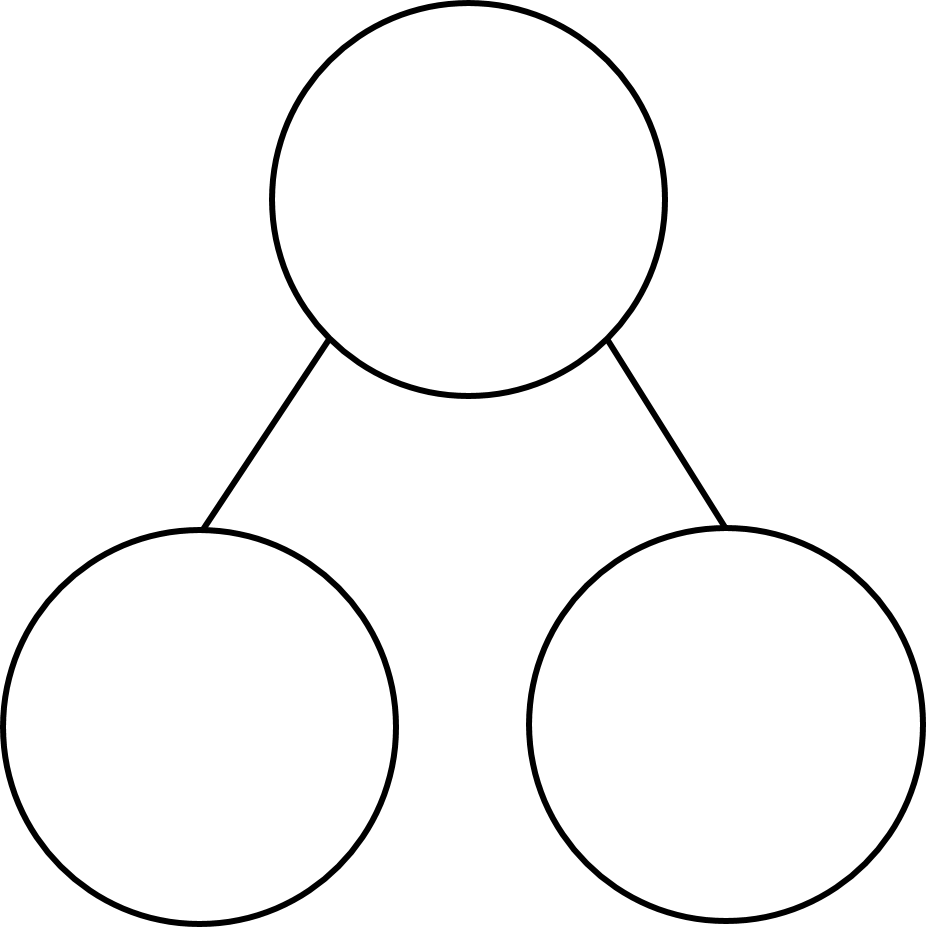 9,931
931
answer
Group 2
Group 1
Complete the sequence.
            1,000   2,000   3,000   _______   ______
1) 	235 + 345 = 580
	
2) 5289 + 1274 =6563

3) 4562 – 2231 =2331
5,000
4,000
2)   How many thousands are in 4,832?
4 thousands
3)	Complete the part-whole model.
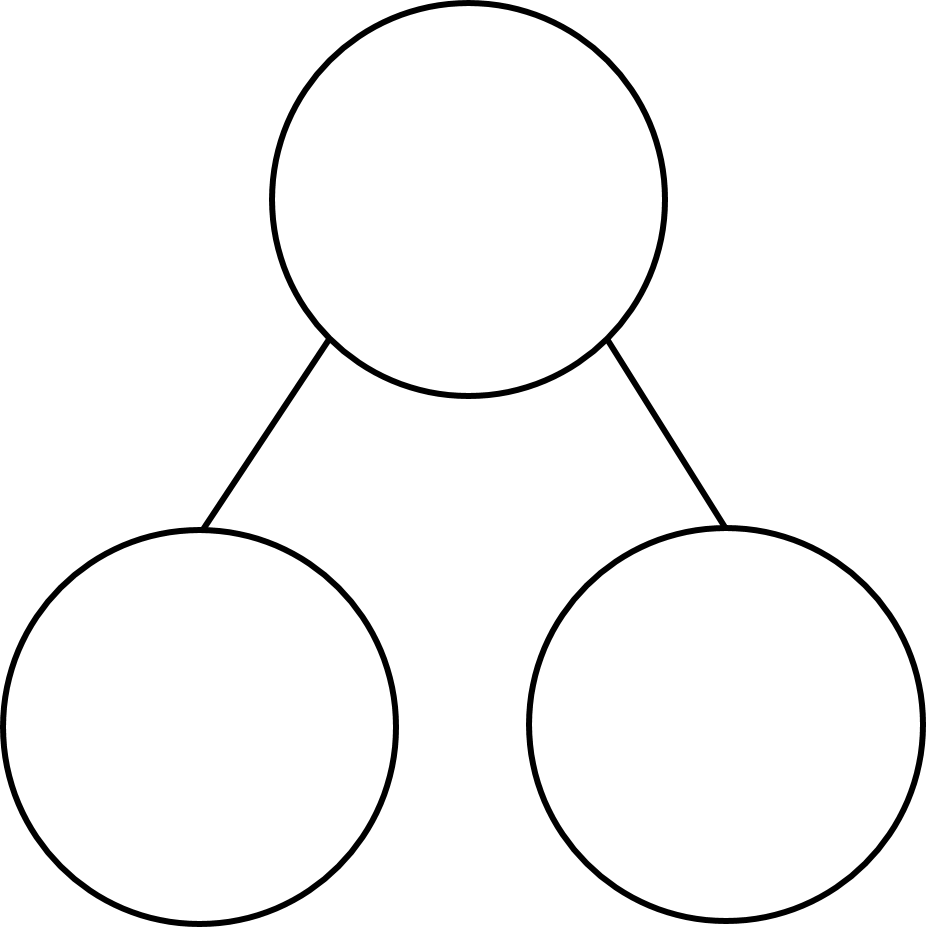 9,931
931
9,000
Kilometres
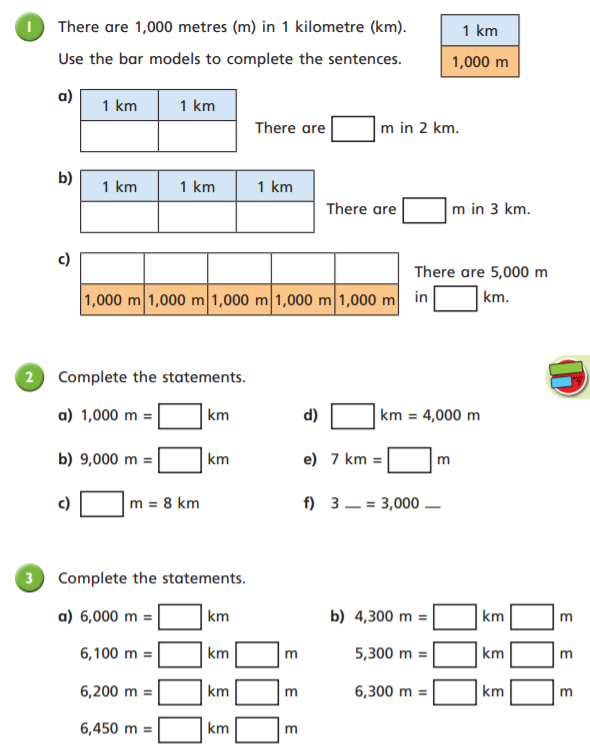 a
a
a
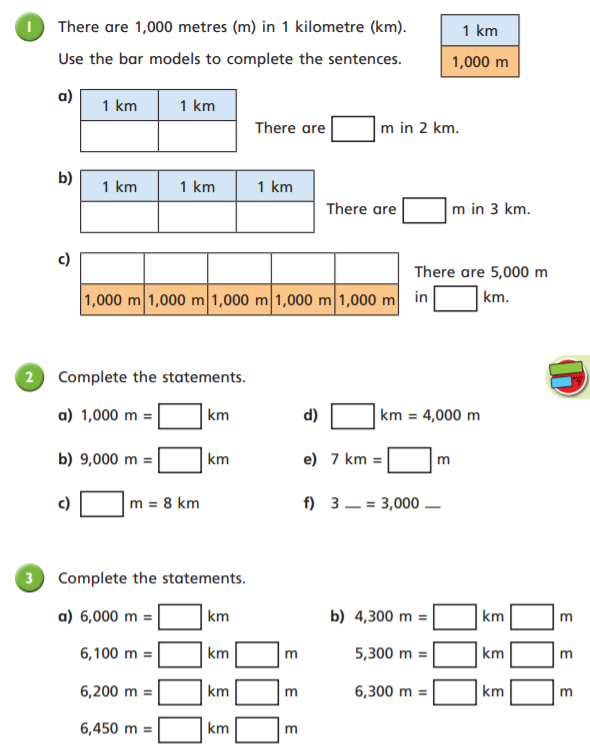 a
a
a
a
a
a
a
a
a
a
a
a
a
a
a
a
a
a
a
a
a
a
a
a
a
a
a
a
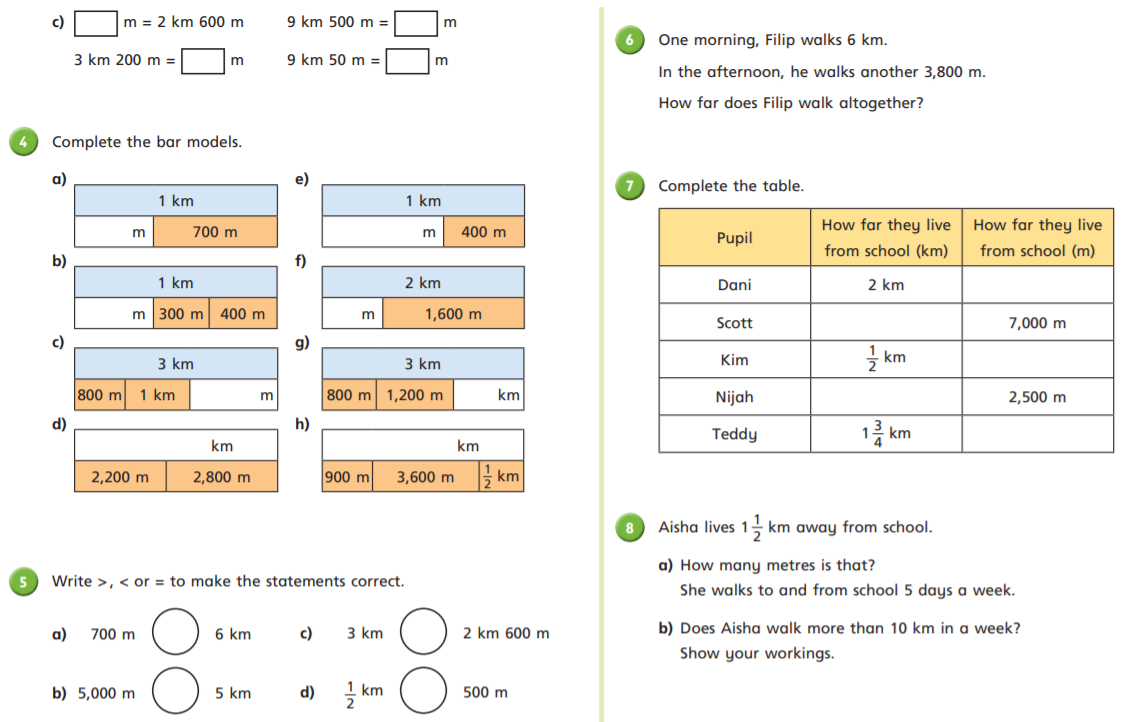 a
a
a
a
a
a
a
a
a
a
a
a
a
a
a
a
a
Friday
08/01/2021
Next Steps
answer
answer
answer
answer
answer
10
100
1,000
85
28
Adding Lengths
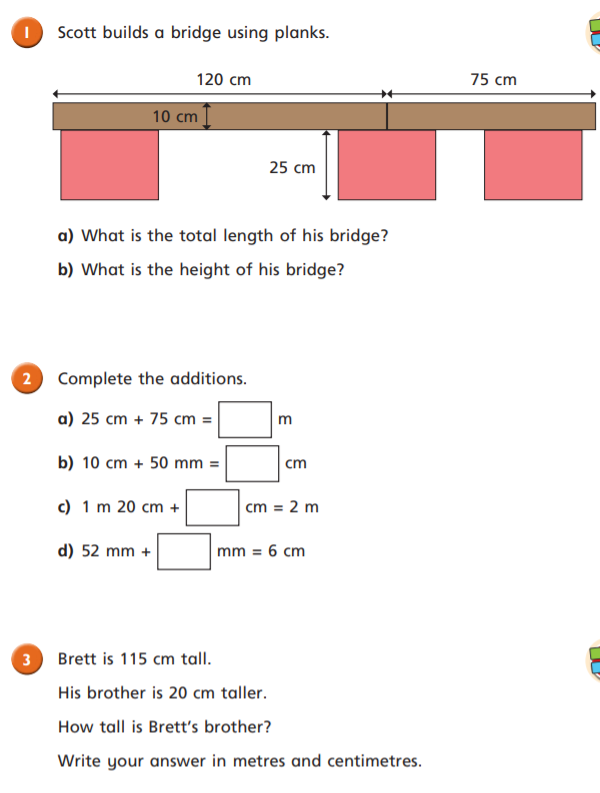 answer
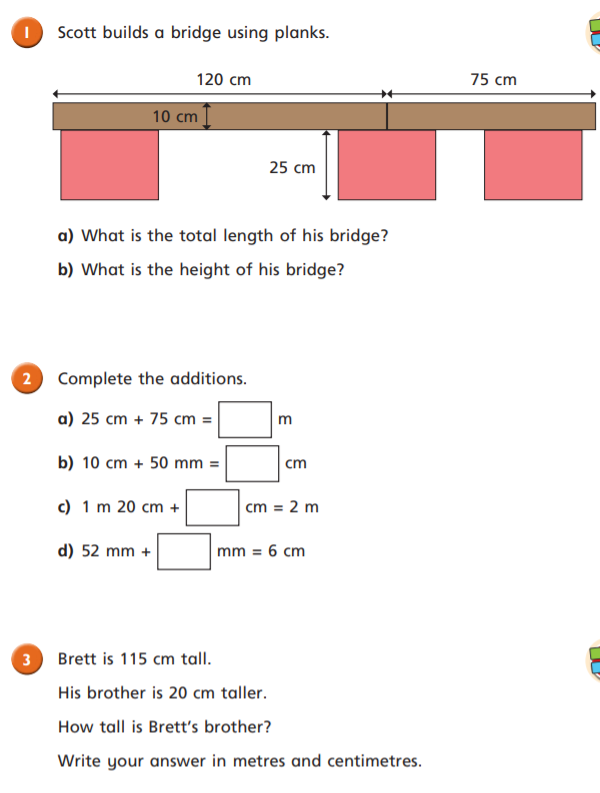 answer
a
a
answer
a
a
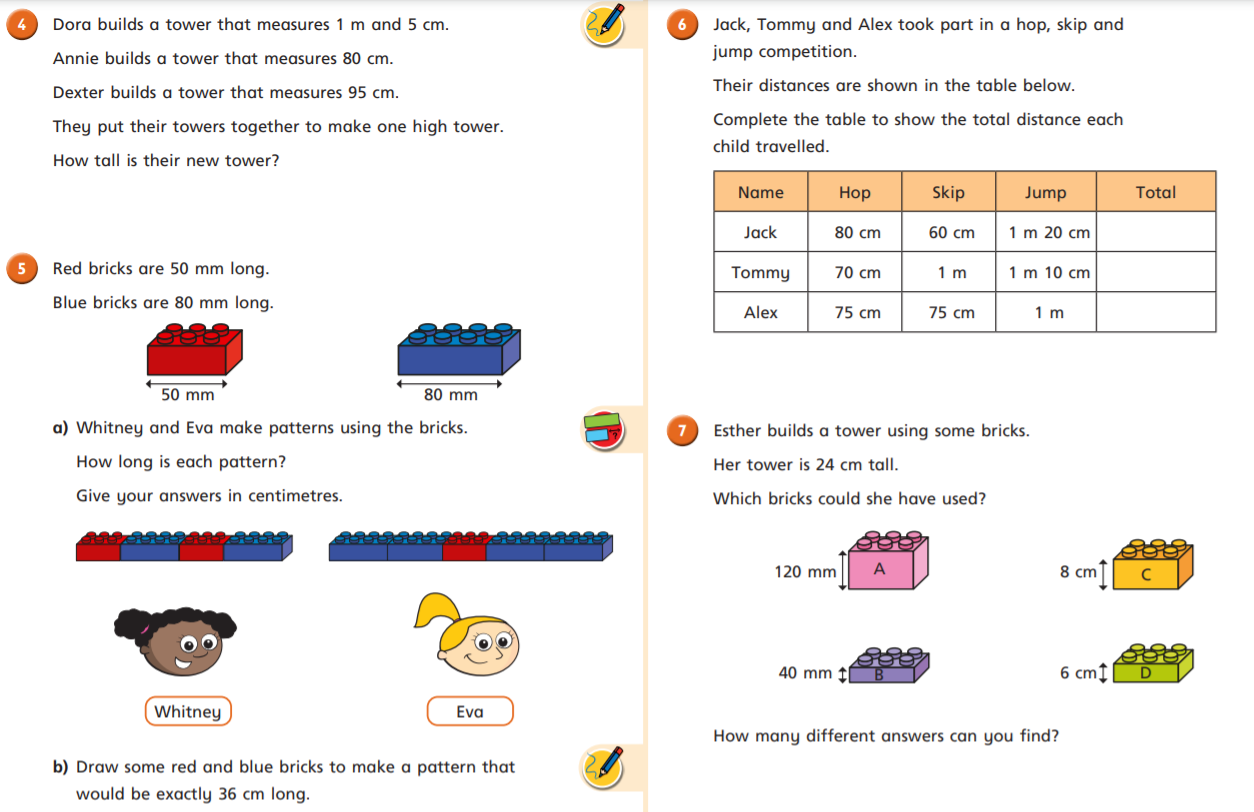 answer
answer
answer
answer
answer
answer